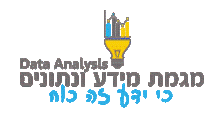 מערכת שידורים לאומית
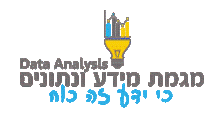 קהל היעד לויזואליזציה
מקצוע: מידע ונתונים
המורה: ד"ר הדר רונן
עורכת: רונית נחמיה
מה נלמד היום
למי מיועדת הויזואליזציה
מהם המאפיינים השונים של צרכני המידע
איך מעצבי הויזואליזציה מתחשבים במאפיינים הללו
מי משתמש בויזואליזציה?
ואיך אפשר לתפור עבורו את הויזואליזציה המתאימה לו?
מיהו האדם מאחורי התפקיד?
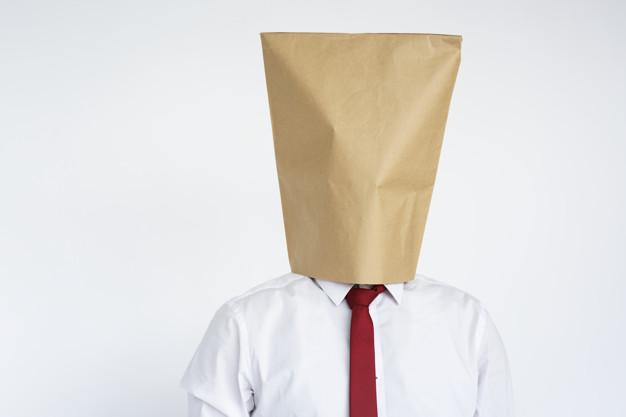 מהן העדפותיו האישיות
לגבי אופן הצגת המידע?
[Speaker Notes: בשיעור שעבר הזכרנו בעלי מקצוע שונים אשר במהלך עבודתם יירצו להיעזר בויזואליזציה על מנת לקבל החלטה מהירה / יעילה / מדויקת

רופאים,
מהנדסים בתחומים שונים
סוחרי מניות בבורסה..]
לפעמים התפקיד מכתיב ויזואליזציה מסוימת
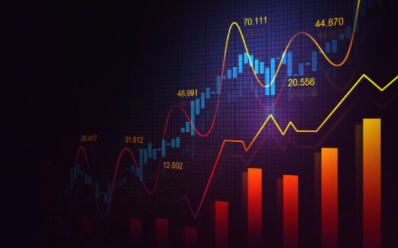 תצוגת מגמה של נתונים המאפשרת ניבוי מהיר של התנהגות עתידית של הנתונים, כדי לקבל החלטות עסקיות זריזות, בלחץ זמן
לפעמים התפקיד מכתיב ויזואליזציה מסוימת
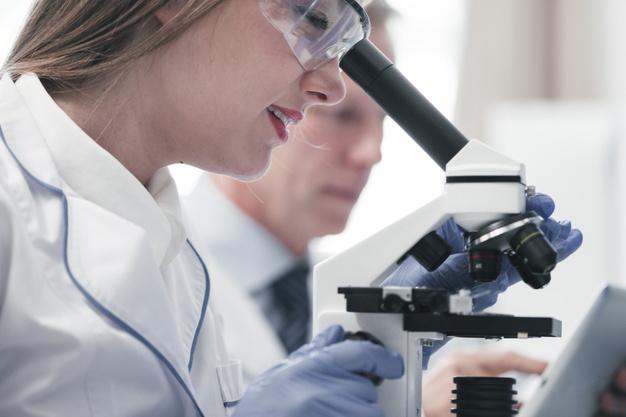 או תצוגה שמאפשרת מבט-על כדי לזהות דפוסים חריגים, ללא לחץ זמן
לפעמים התפקיד מכתיב ויזואליזציה מסוימת
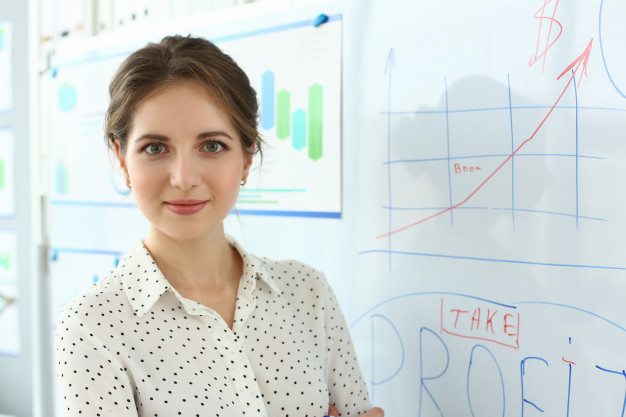 או תצוגה שמסייעת לתיעדוף וחלוקת משאבים, החלטות לטווח הרחוק
ולפעמים האדם עצמו מכתיב את אופן הנגשת הנתונים
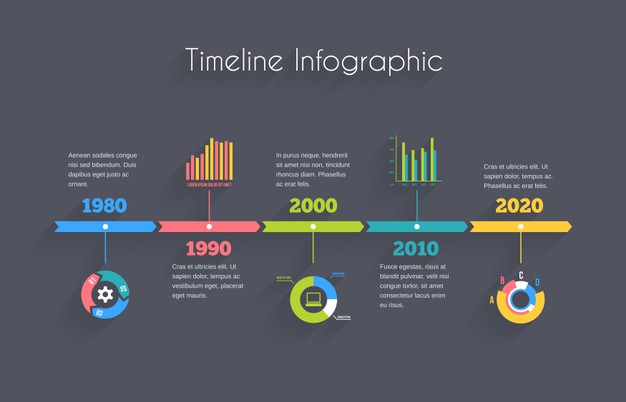 יש המעדיפים לקבל את הנתונים הסופיים
"את השורה התחתונה"
ולפעמים האדם עצמו מכתיב את אופן הנגשת הנתונים
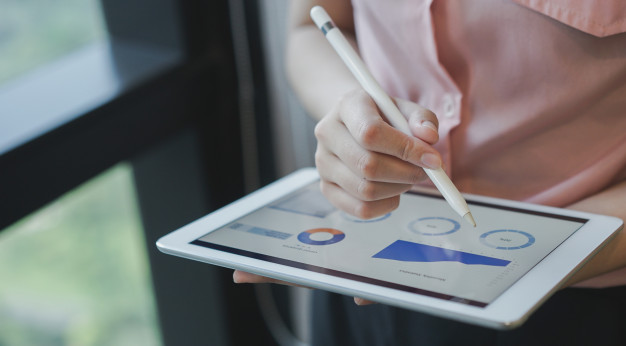 ויש כאלה שרוצים לקבל את הנתונים בצורה אינטראקטיבית, שמאפשרת להם לחקור ו"לשחק" עם הנתונים, לבדוק תרחישים מסוימים בעצמם
איך "תופרים" את הויזואליזציה המתאימה?
מתחילים ב"תישאול"
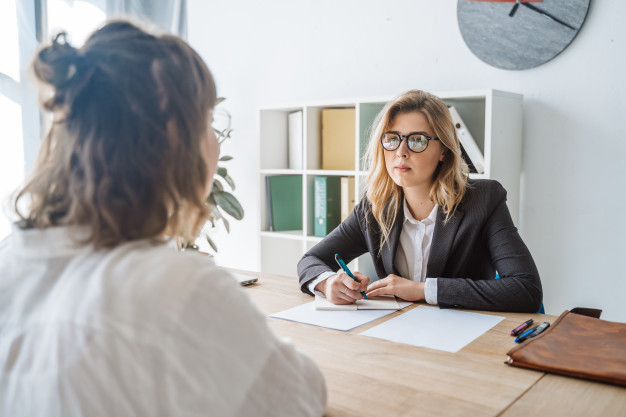 מתוך התישאול אפשר להגיע לתובנות חשובות שישפיעו על עיצוב הויזואליזציה
איך "תופרים" את הויזואליזציה המתאימה?
למשל:
מהי הסיטואציה בה המשתמש נחשף אל המידע

(לבד, במשרד, עם זמן רב להסיק מסקנות
או
תוך כדי תנועה וקבלת החלטות בתנאים לחוצים)
איך "תופרים" את הויזואליזציה המתאימה?
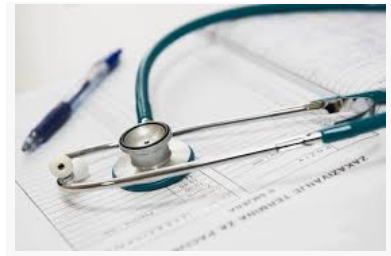 למשל, מהם הנתונים הכי חשובים לו לקבלת תשובה מהירה
ובאילו נתונים הוא ירצה להתעמק בהם בעצמו
איך "תופרים" את הויזואליזציה המתאימה?
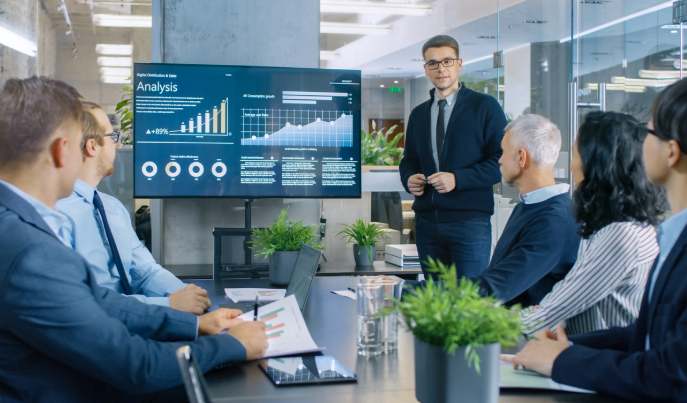 אילו מהנתונים הוא ירצה להציג בפני הממונים עליו, ואיך?
מה המשותףלכל הדוגמאות?
ההבנה שלמשתמשי הויזואליזציה השונים יש צרכים שונים, ציפיות שונות.
חשיבות הדיאלוג בין מעצבי הויזואליזציה למשתמש בה. 
חשיבות הבנת התרחיש המסוים בו נעזרים בויזואליזציה
תרגיל
תארו לכם יום עבודה של סוחר מניות בבורסה.
רשמו תרחיש שימוש בויזואליזציה של נתוני המסחר עבורו.
אילו שאלות תשאלו אותו בתישאול, על מנת להנגיש לו את המידע בצורה האפקטיבית ביותר עבורו?
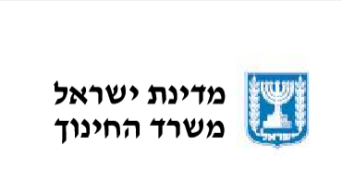 נוהל שימוש ביצירות מוגנות בזכויות יוצרים ואיתור בעלי זכויות
השימוש ביצירות במהלך שידור זה נעשה לפי סעיף 27א לחוק זכות יוצרים, תשס"ח-2007. אם הינך בעל הזכויות באחת היצירות, באפשרותך לבקש מאיתנו לחדול מהשימוש ביצירה, זאת באמצעות פנייה לדוא"ל rights@education.gov.il